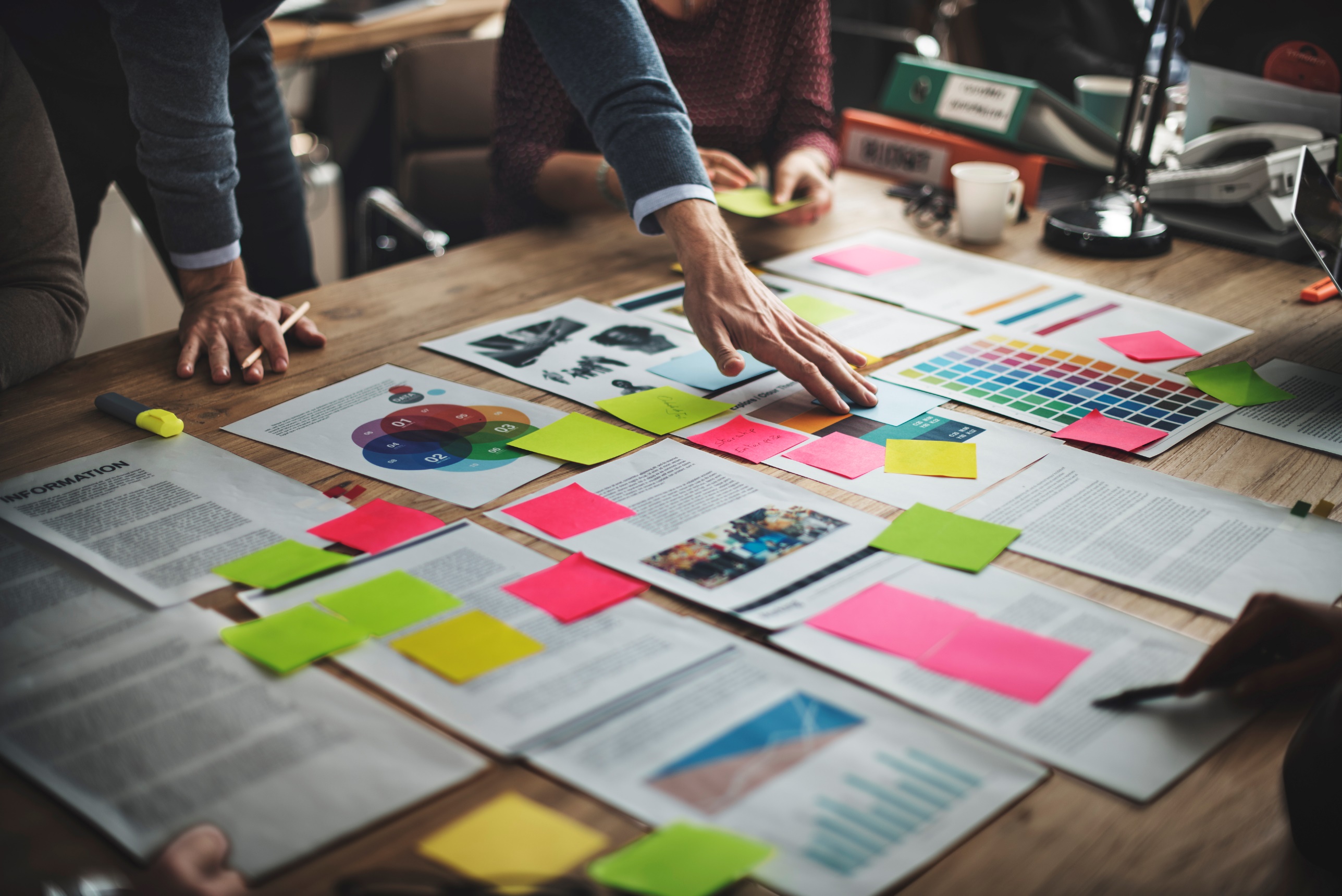 Annick Vroninks
Partner
INFORMATION EXCHANGES 2.0
GCLC
9 December 2022
DIFFERENT TYPES OF INFORMATION EXCHANGES
2
INDIRECT INFORMATION EXCHANGES AS A CONCERTED PRACTICE
Concerted practice 
“knowingly" substituting “the risks of competition by practical cooperation"
3
INDIRECT INFORMATION EXCHANGES
Mental consensus between ALL PARTIES CONCERNED
4
INDIRECT INFORMATION EXCHANGE
mental consensus if no direct evidence
5
INDIRECT INFORMATION EXCHANGE
OBJECT INFRINGEMENTS
6
What if …
a customer sends from time to time price information (no price intentions) to a competitor but:
7
These materials are for presentation purposes only and are not intended to be a comprehensive review of all developments in the law and practice. The views and opinions expressed belong solely to the author.
© Ashurst 2022